Kiểm tra bài cũ
[Speaker Notes: 17 phút]
1. Em hãy nêu một số tình huống cần tìm kiếm sự hỗ trợ khi ở trường?
[Speaker Notes: 17 phút]
2. Em hãy kể một số cách tìm kiếm sự hỗ trợ khi ở trường?
[Speaker Notes: Ở tiết học trước các con đã được tìm hiểu những tình huống các tình huống cần tìm kiếm sự hỗ trợ khi ở trường, để củng cố hơn cố kiến thức đã học và và cùng nhau xử lý các tình huống cụ thể ta đến với tiết học ngày hôm nay]
Thứ hai, ngày 11 tháng 03 năm 2024
Đạo đức
Tìm kiếm sự hỗ trợ khi ở trường (Tiết 2)
Luyện tập
[Speaker Notes: 17 phút]
1. Em đồng tình hoặc không đồng tình với việc làm của bạn nào? Vì sao?
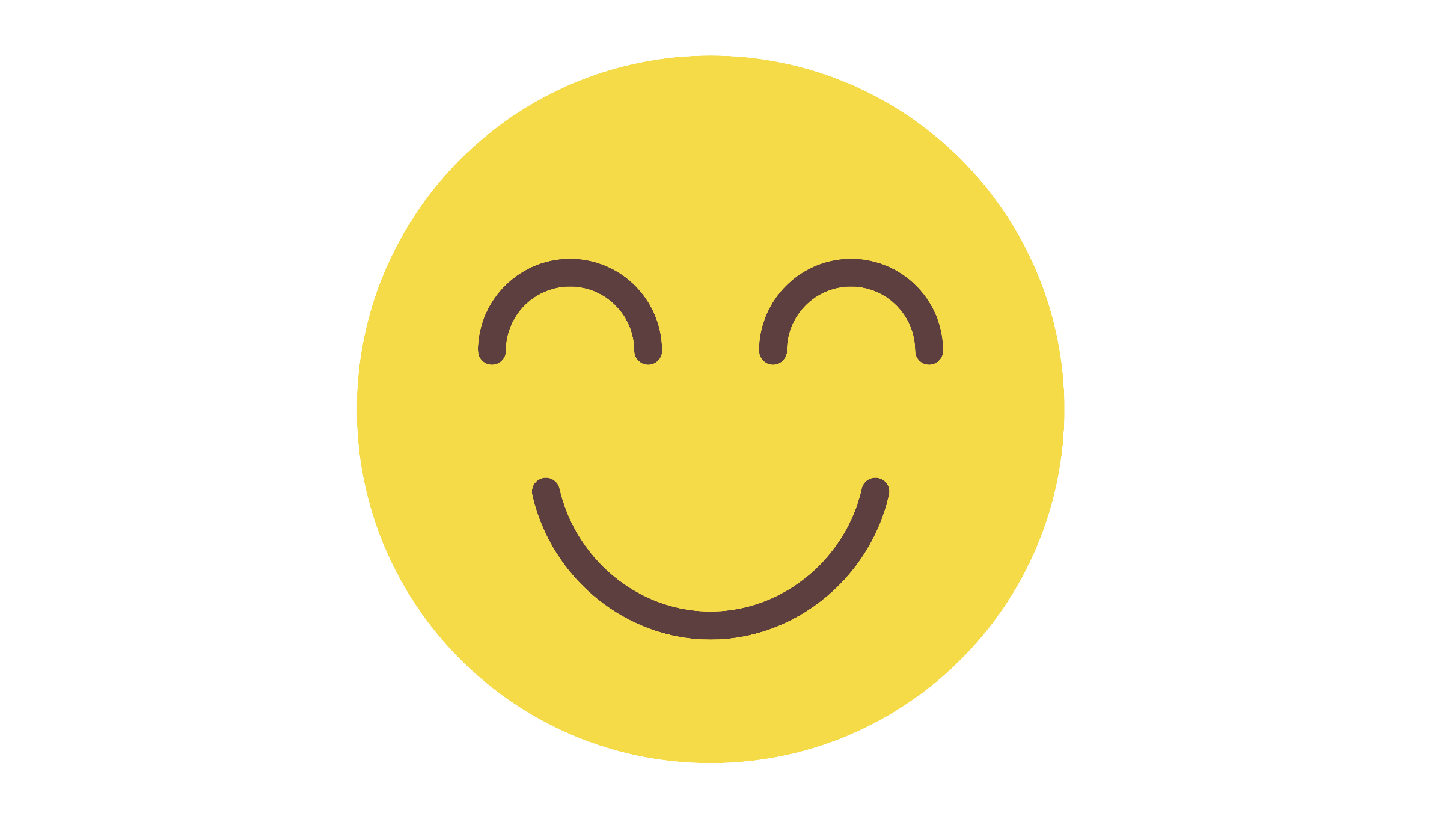 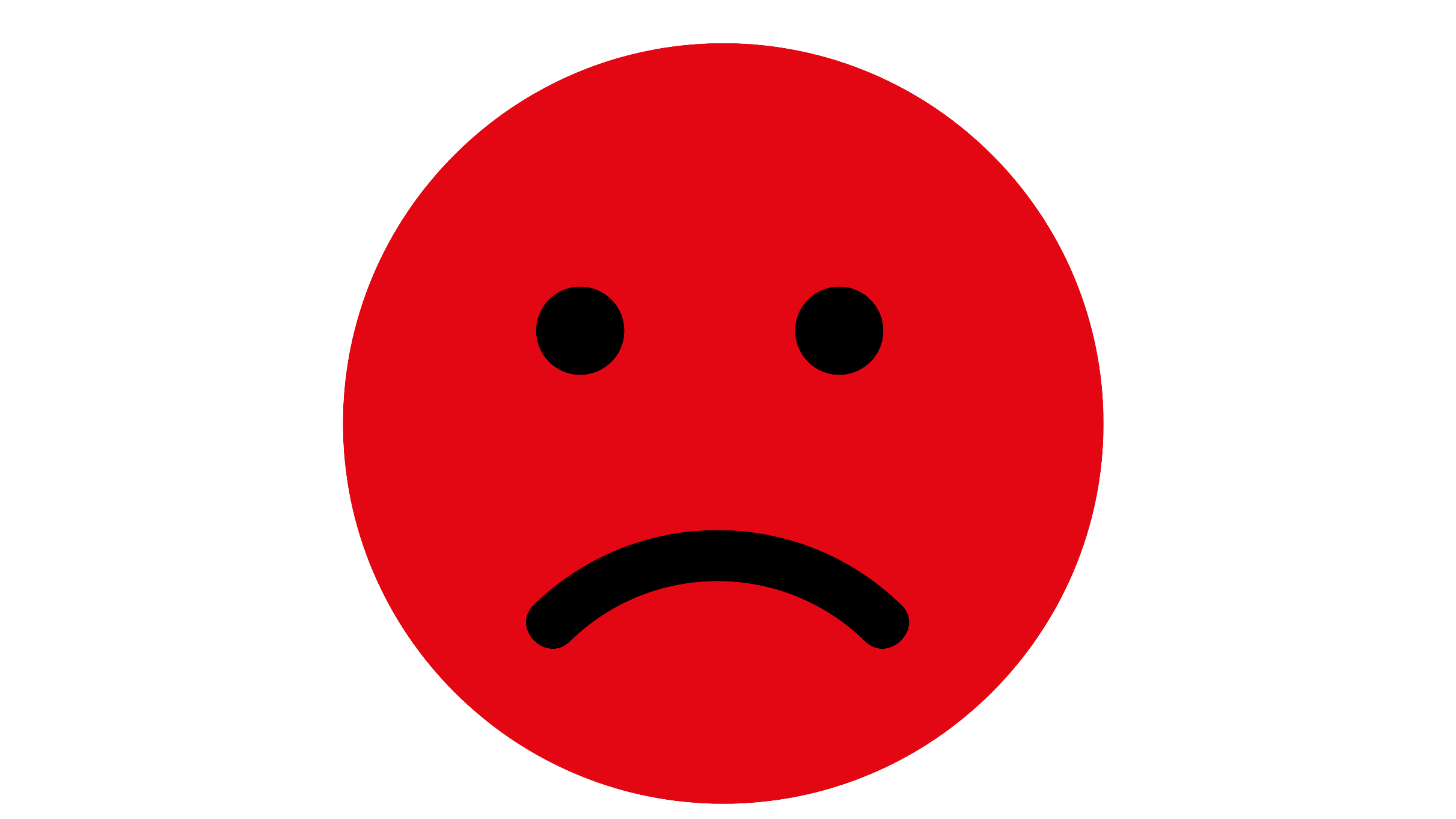 Đồng tình
Không đồng tình
[Speaker Notes: (10 PHÚT)
Hoạt động nhóm đôi: 2 phút]
1. Em đồng tình hoặc không đồng tình với việc làm của bạn nào? Vì sao?
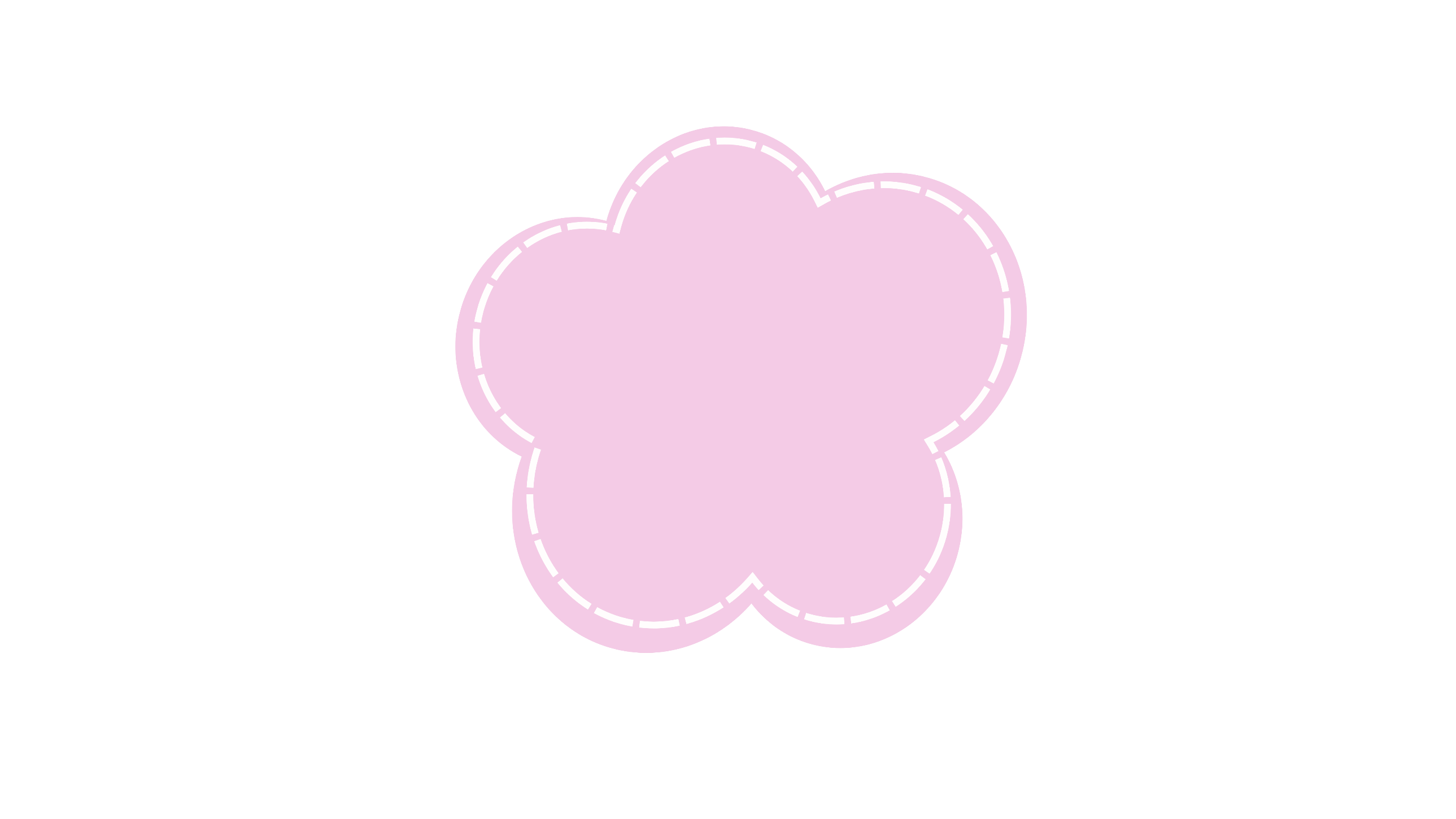 2
1
3
4
1. Em đồng tình hoặc không đồng tình với việc làm của bạn nào? Vì sao?
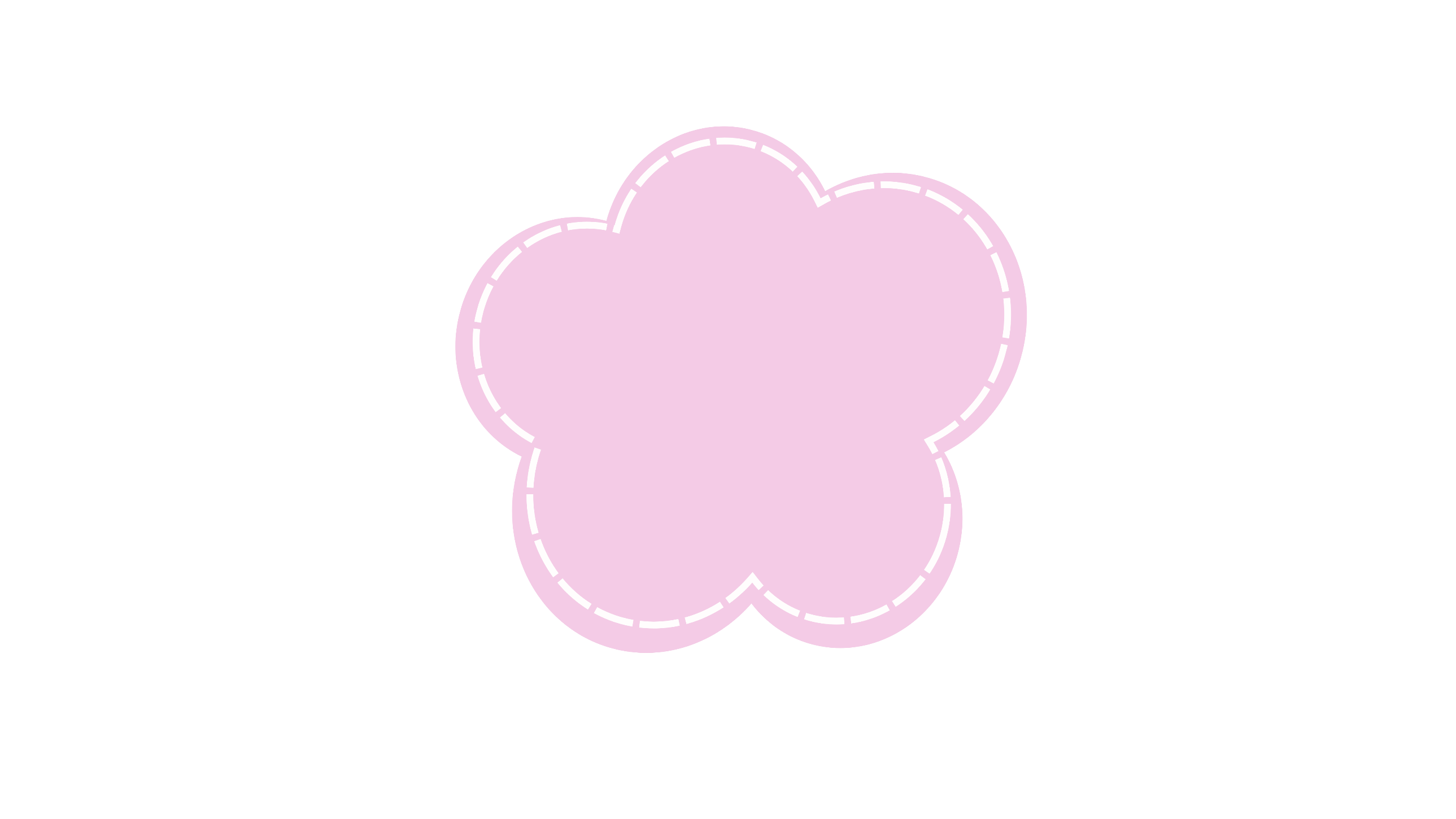 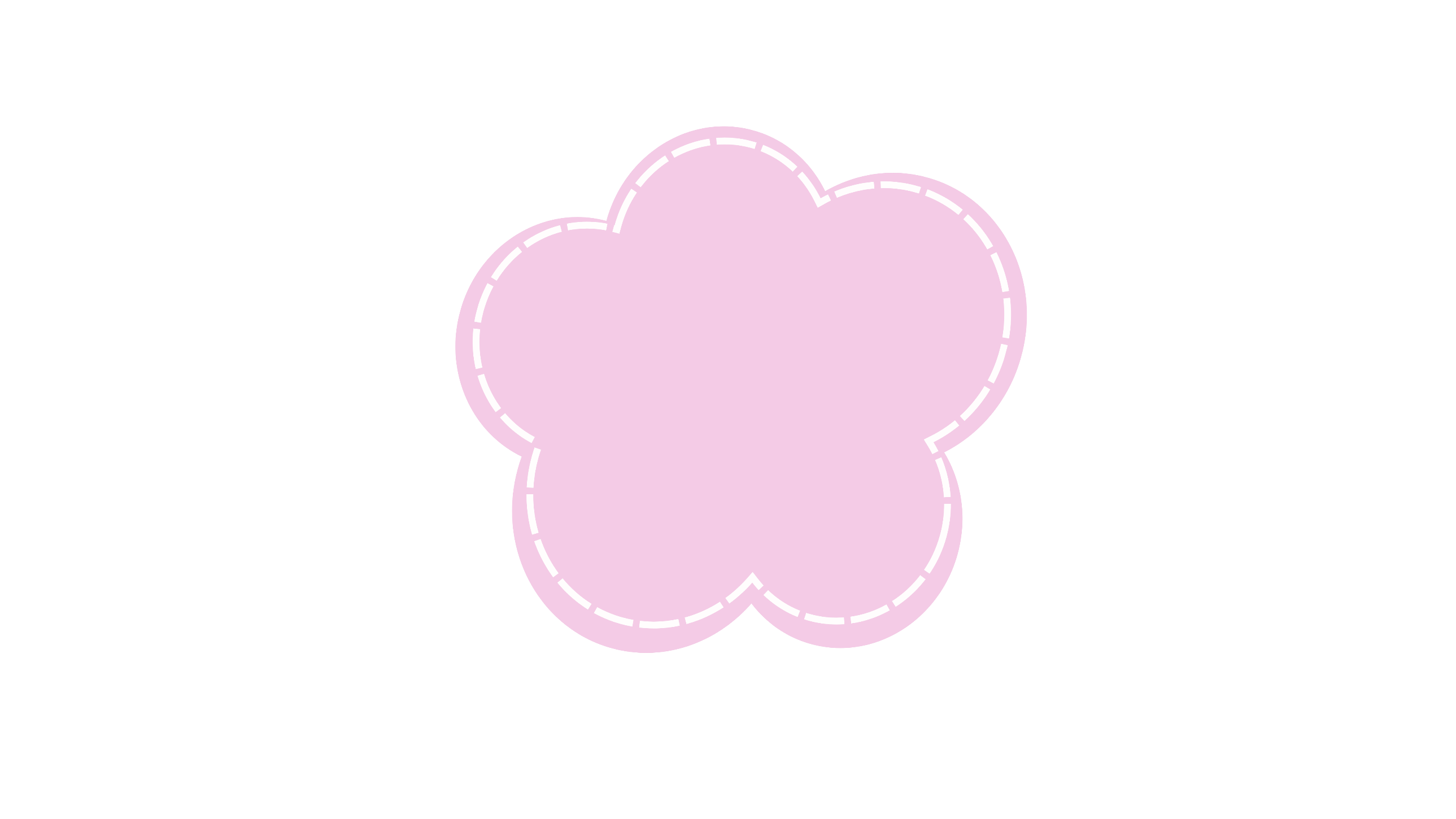 Huy thường khóc khi bị các bạn khác trêu chọc
Huy thường khóc khi bị các bạn khác trêu chọc
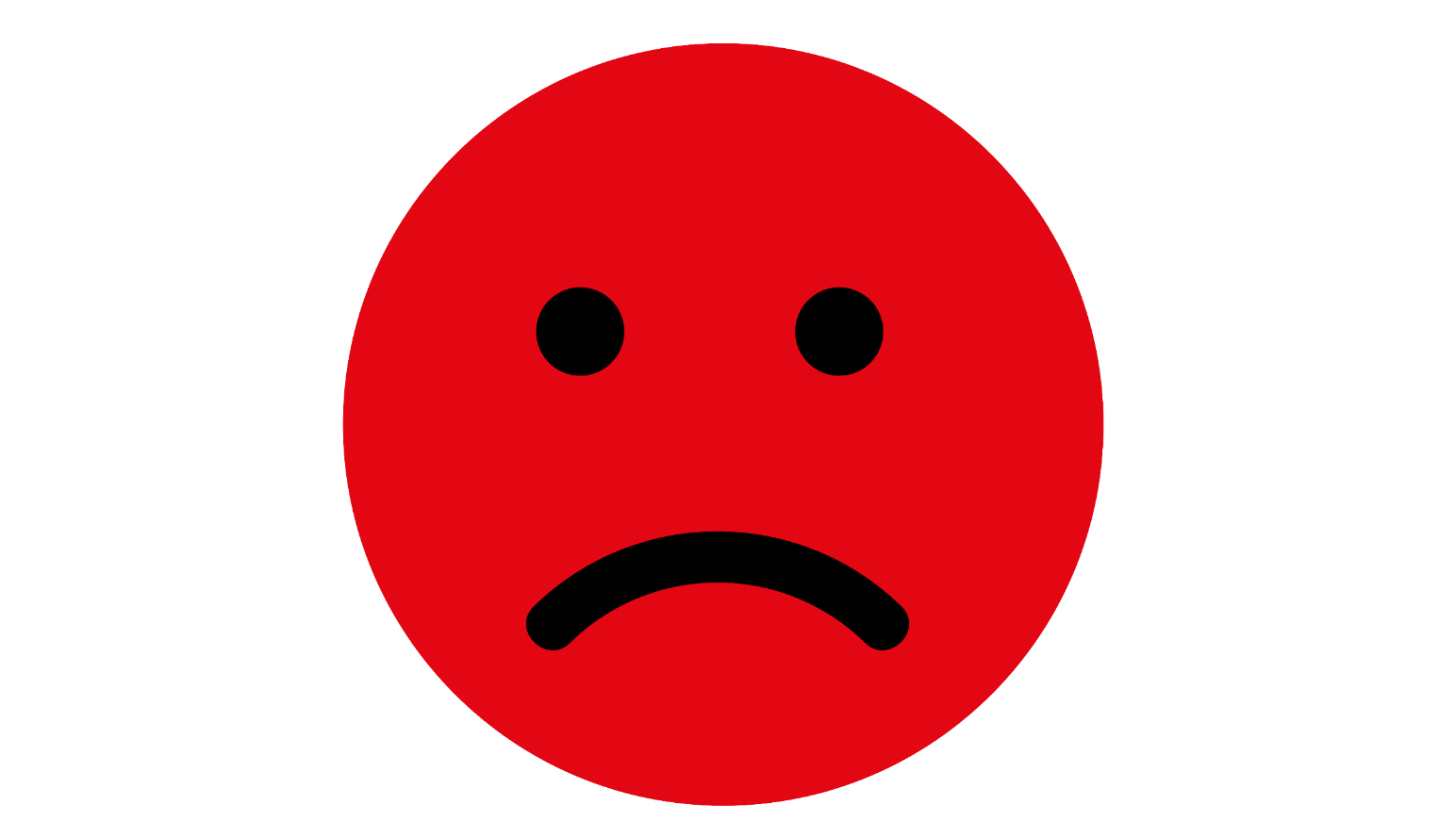 [Speaker Notes: - Cho cả lớp giơ phiếu đồng tình hay không đồng tình, 
- Mời một học sinh hỏi vì sao
- Mời một học sinh khác nhận xét
 Huy chưa biết cách tìm kiếm sự hỗ trợ khi ở trường, Khi bị các bạn trêu chọc nếu không báo cho thầy cô giáo biết thì có thể lần sau Huy sẽ tiếp tục bị các bạn trêu chọc]
1. Em đồng tình hoặc không đồng tình với việc làm của bạn nào? Vì sao?
Ngọc đã kể chuyện mình  bị các anh lớp lớn bắt nạn cho cô giáo nghe.
Ngọc đã kể chuyện mình  bị các anh lớp lớn bắt nạn cho cô giáo nghe.
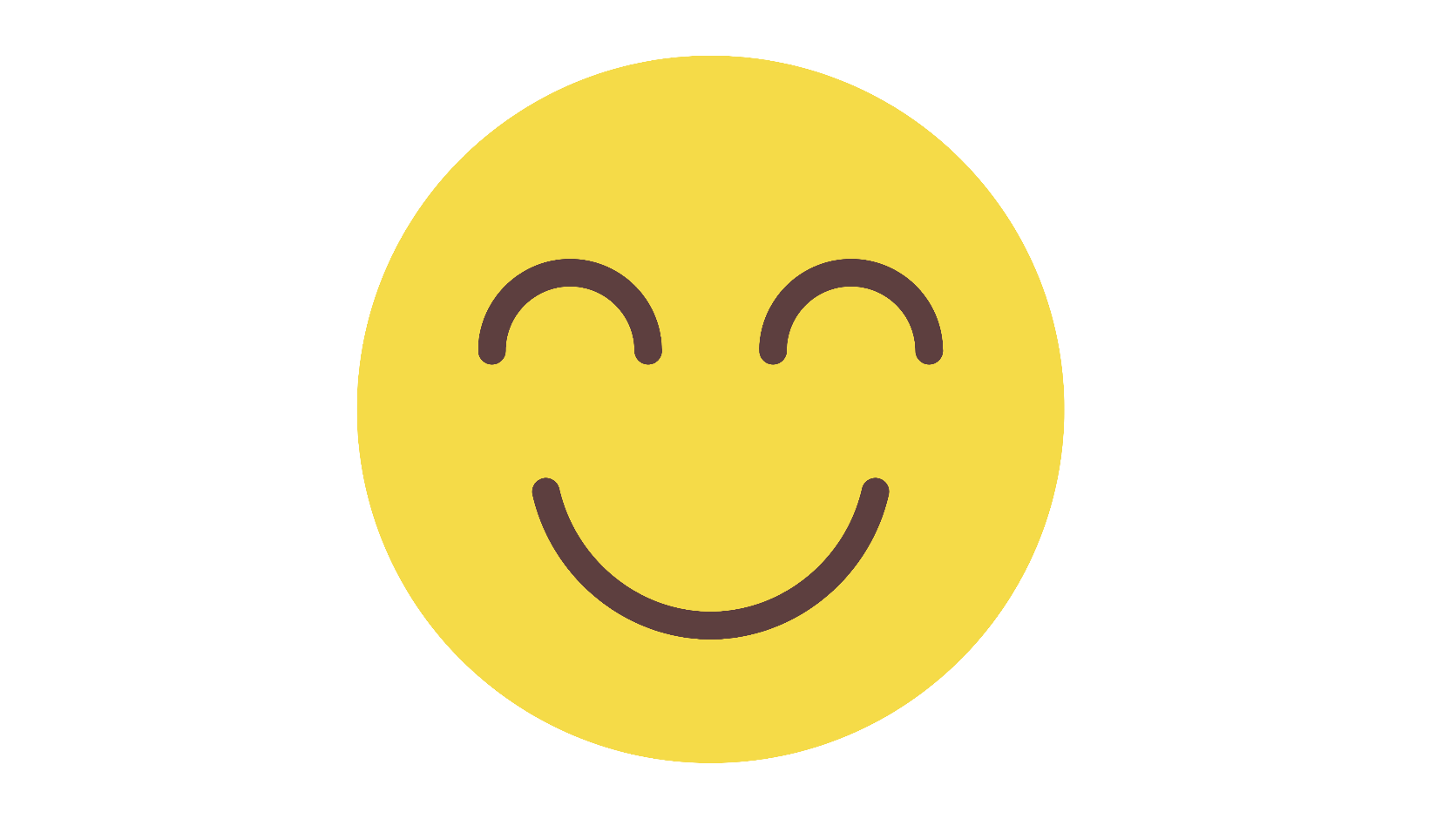 [Speaker Notes: - Cho cả lớp giơ phiếu đồng tình hay không đồng tình, 
- Mời một học sinh hỏi vì sao
- Mời một học sinh khác nhận xét
 Ngọc đã biết tìm kiếm sự hỗ trợ từ cô giáo]
1. Em đồng tình hoặc không đồng tình với việc làm của bạn nào? Vì sao?
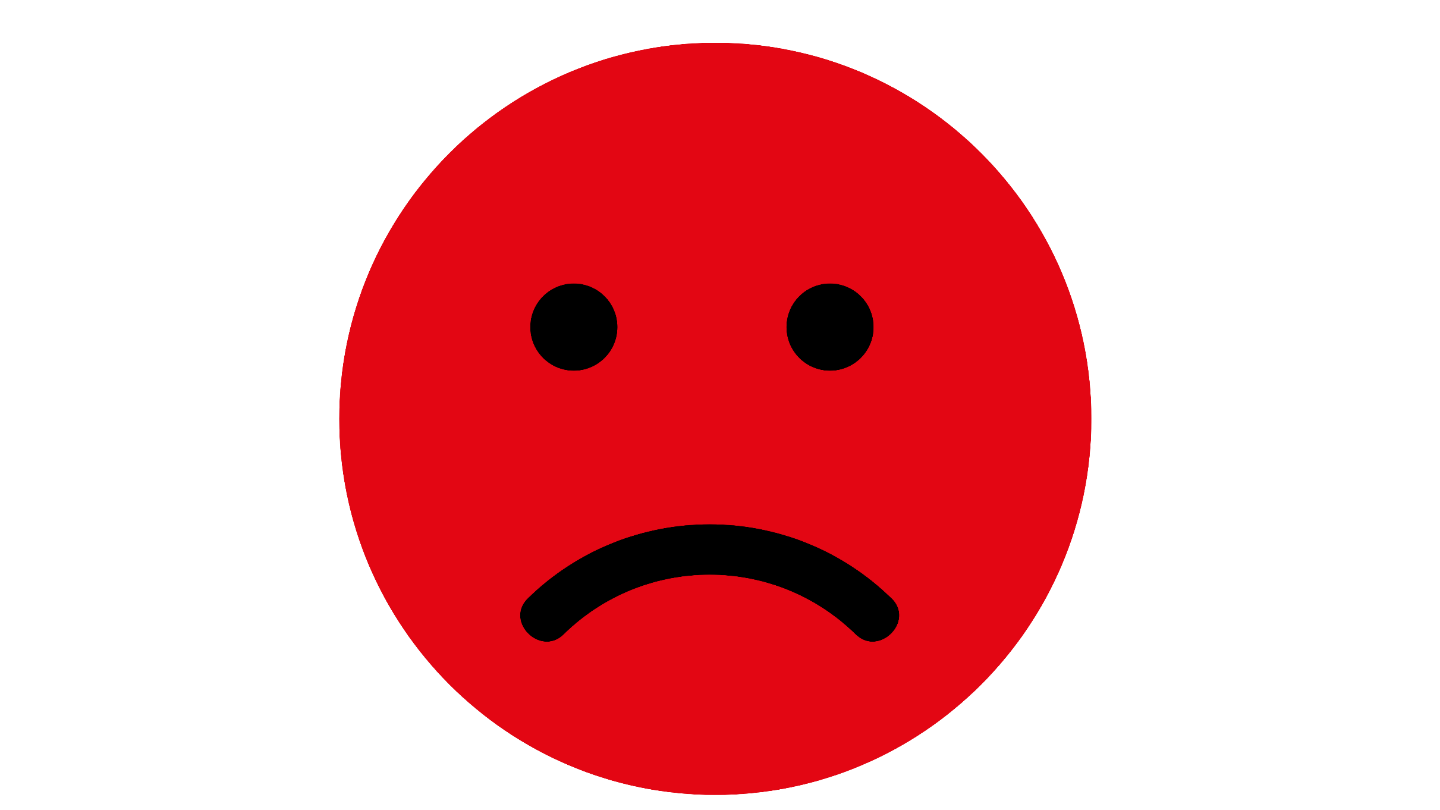 Minh thường chọn cách im lặng khi bị bạn giấu mũ.
Minh thường chọn cách im lặng khi bị bạn giấu mũ.
[Speaker Notes: - Cho cả lớp giơ phiếu đồng tình hay không đồng tình, 
- Mời một học sinh hỏi vì sao
- Mời một học sinh khác nhận xét
 Minh chưa biết cách tìm kiếm sự hỗ trợ khi ở trường, khi bị bạn giấu mũ mà không báo với cô thì có thể lần sau Minh sẽ tiếp tục bị bạn trêu chọc.]
1. Em đồng tình hoặc không đồng tình với việc làm của bạn nào? Vì sao?
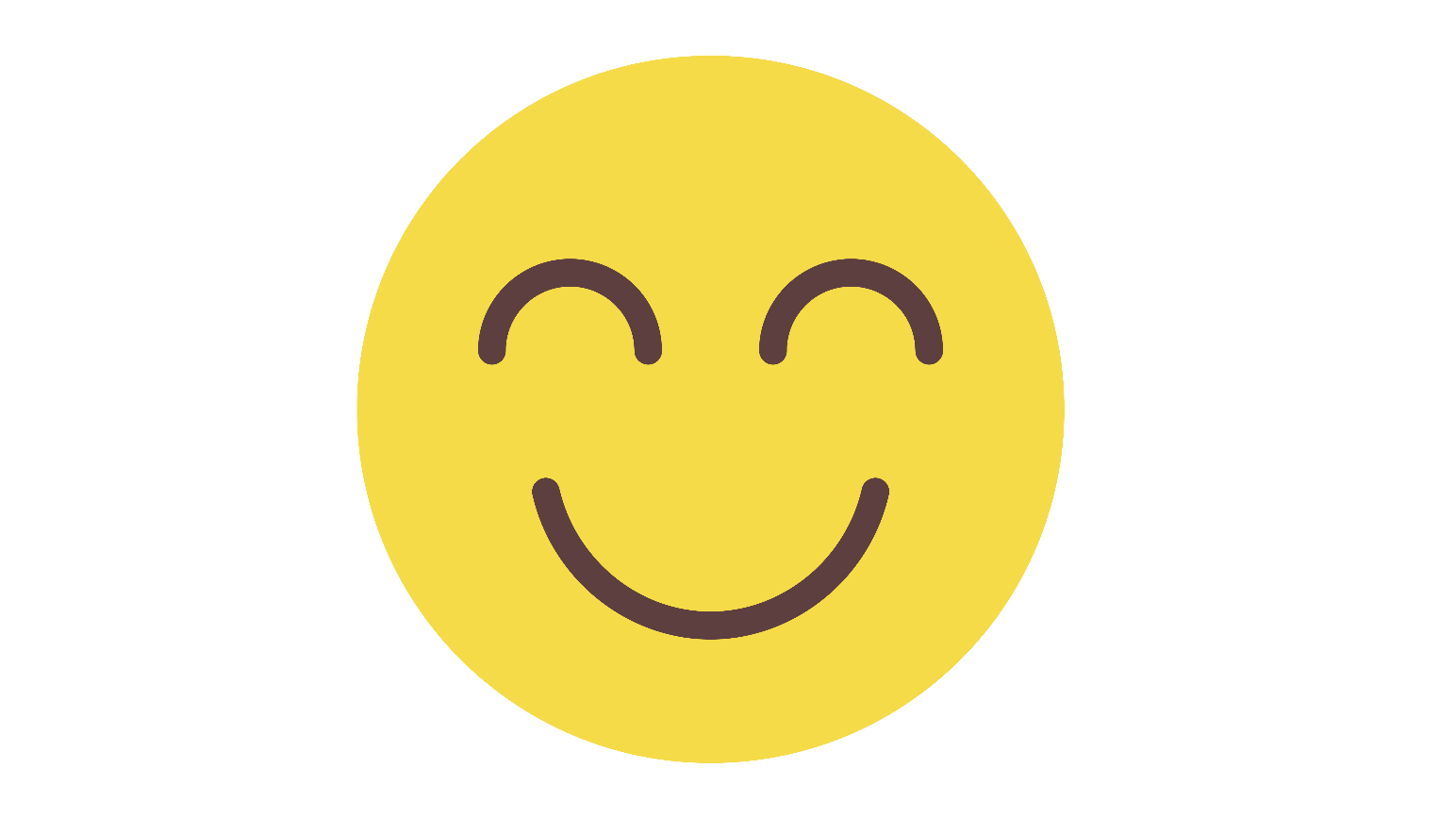 Lan báo với cô giáo khi bị mất đồ dùng học tập.
Lan báo với cô giáo khi bị mất đồ dùng học tập.
[Speaker Notes: - Cho cả lớp giơ phiếu đồng tình hay không đồng tình, 
- Mời một học sinh hỏi vì sao
- Mời một học sinh khác nhận xét
 Lan đã biết cách tìm kiếm sự hỗ trợ khi ở trường]
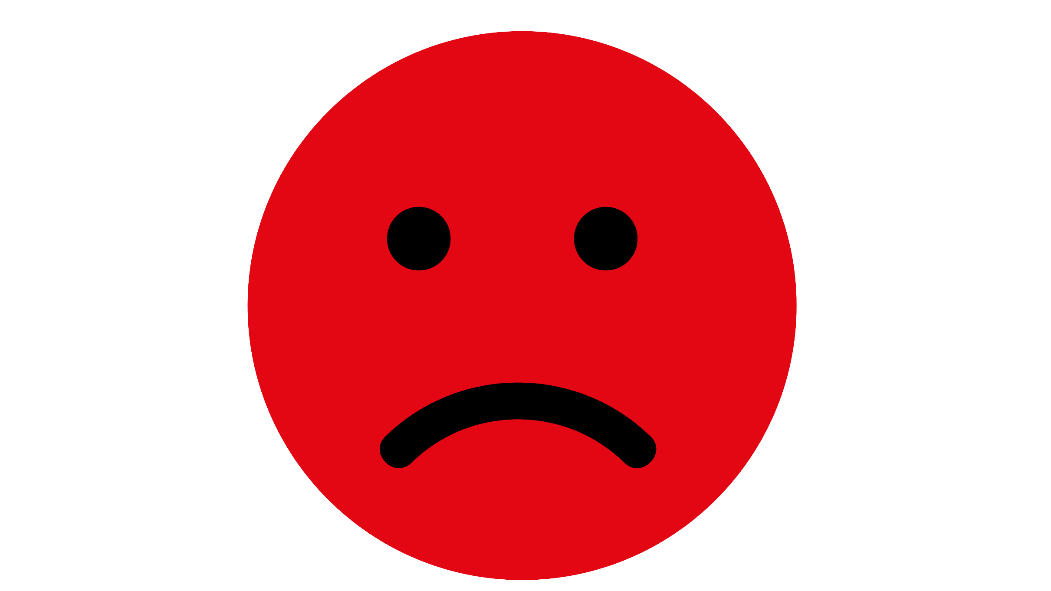 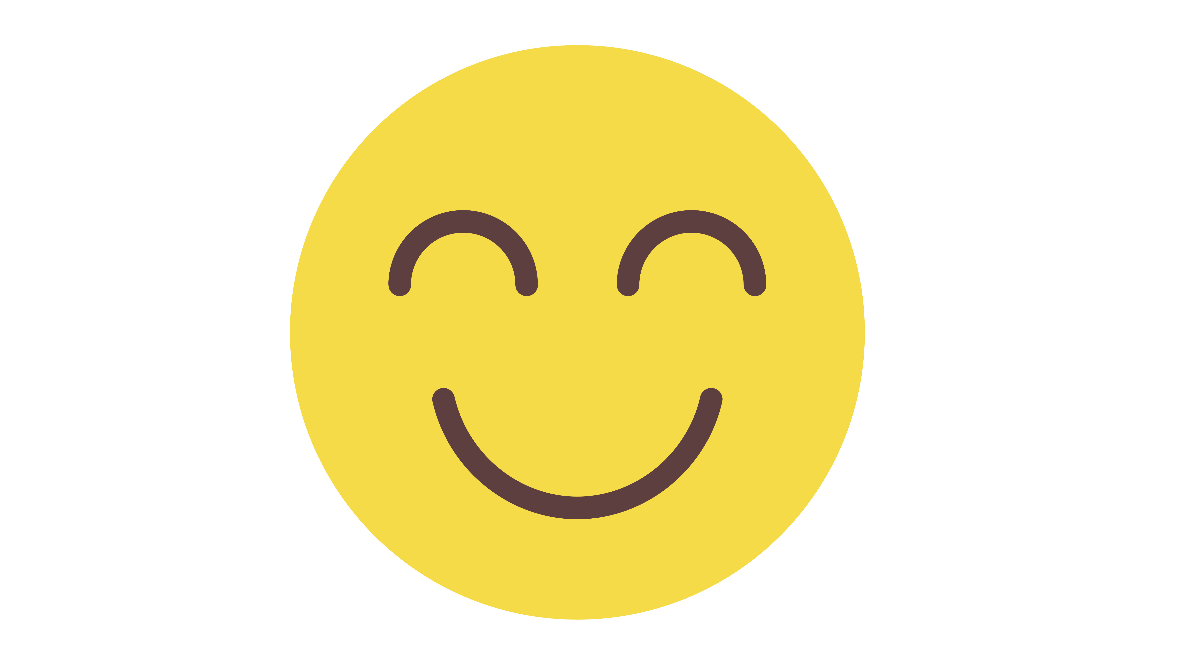 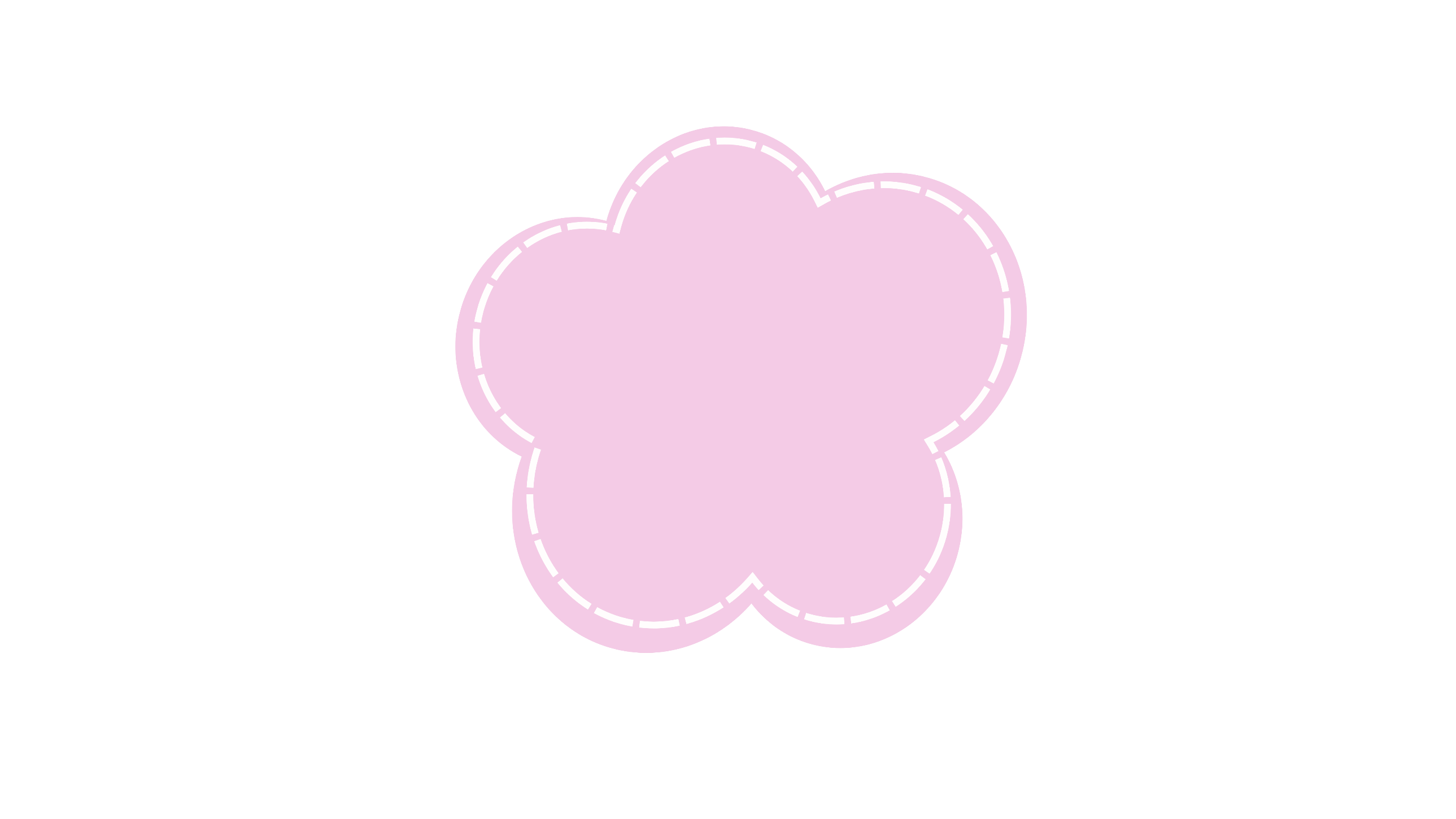 Ngọc đã kể chuyện mình  bị các anh lớp lớn bắt nạn cho cô giáo nghe
Huy thường khóc khi bị các bạn khác trêu chọc
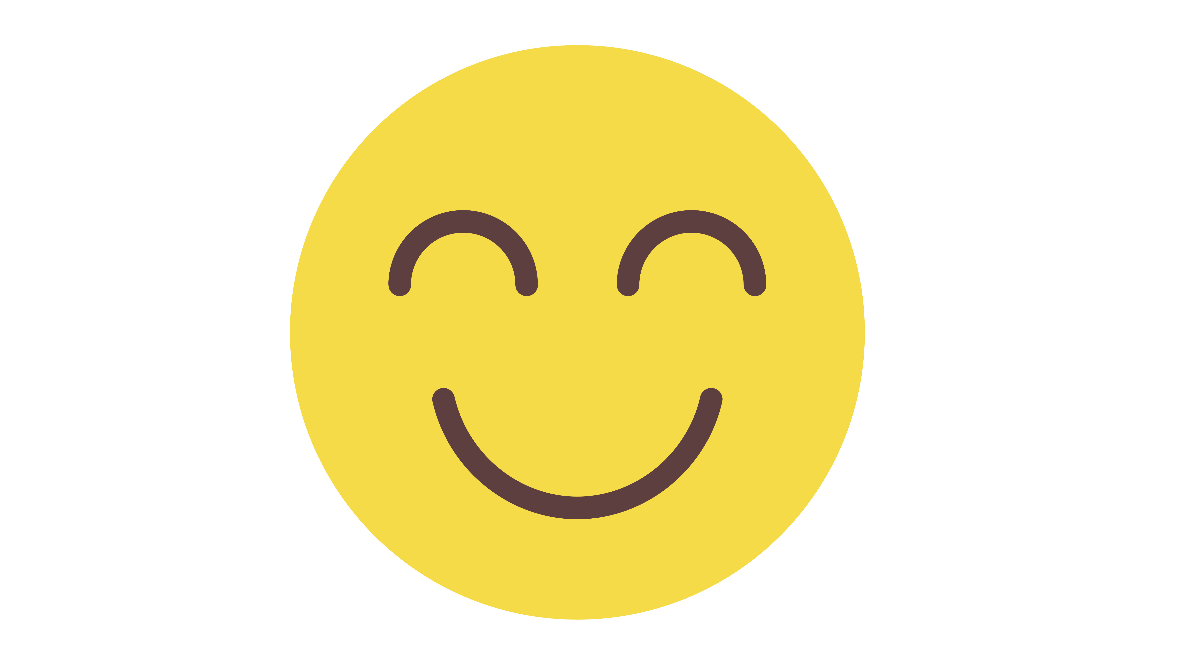 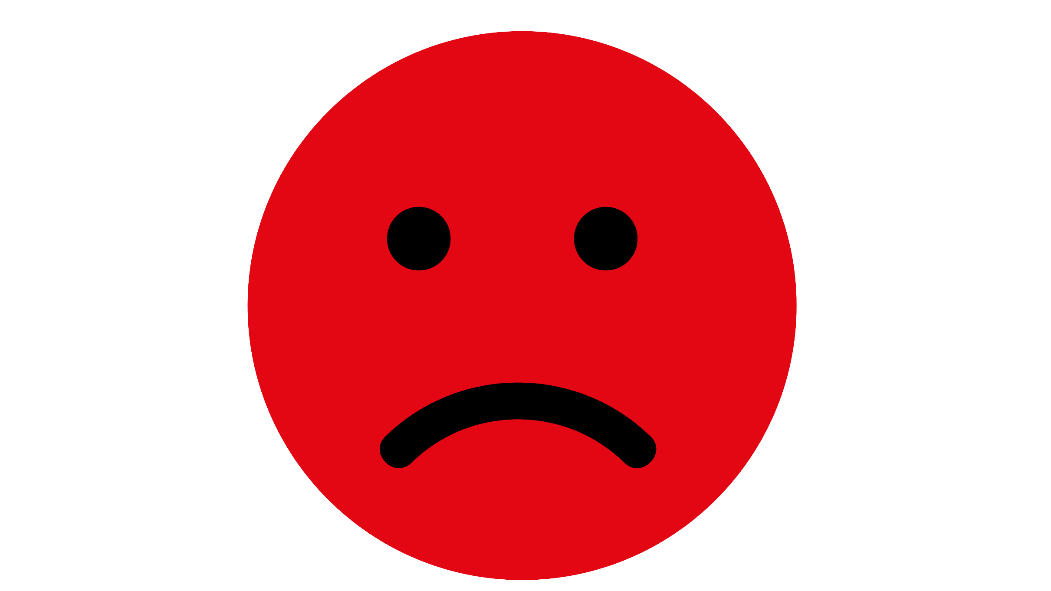 Lan báo với cô giáo khi bị mất đồ dùng học tập.
Minh thường chọn cách im lặng khi bị bạn giấu mũ.
[Speaker Notes: Em không đồng tình với việc làm của Huy và Minh. Nếu Minh và Huy không báo cho thầy cô giáo để thầy cô giúp các bạn giải quyết vấn đề thì các bạn của Minh và Huy sẽ tiếp tục những hành động trêu chọc, không biết được việc làm của mình là sai và dừng lại hành động đó.
 Ta đồng tình với việc làm của Ngọc và Lan. Khi hai bạn biết tìm kiếm sự giúp đỡ của cô giáo thì cô sẽ giúp hai bạn giải quyết vấn đề dễ dàng hơn còn nếu hai bạn im lặng, không nói với ai thì việc bạn bị bắt nạt và mất đồ sẽ tiếp tục diễn ra]
Khi gặp rắc rối, chúng ta không nên khóc hoặc cứ mãi im lặng chịu đựng. Chúng ta cần tìm sự hỗ trợ của thầy, cô giáo, chú bảo vệ,... hoặc người lớn khác để giúp ta giải quyết khó khăn này.
[Speaker Notes: Khi gặp rắc rối, chúng ta không nên khóc hoặc cứ mãi im lặng chịu đựng, như vậy là yếu đuối và thiếu bản lĩnh. Chúng ta  cẩn tìm sự hỗ trợ của thẩy, cô giáo, chú bảo vệ,... hoặc người lớn khác khi gặp tình huống này.]
2. Đưa ra lời khuyên cho bạn
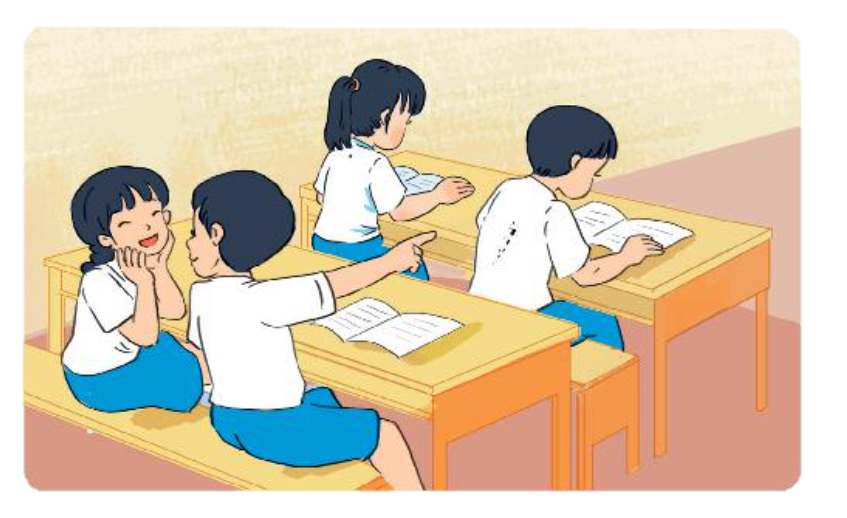 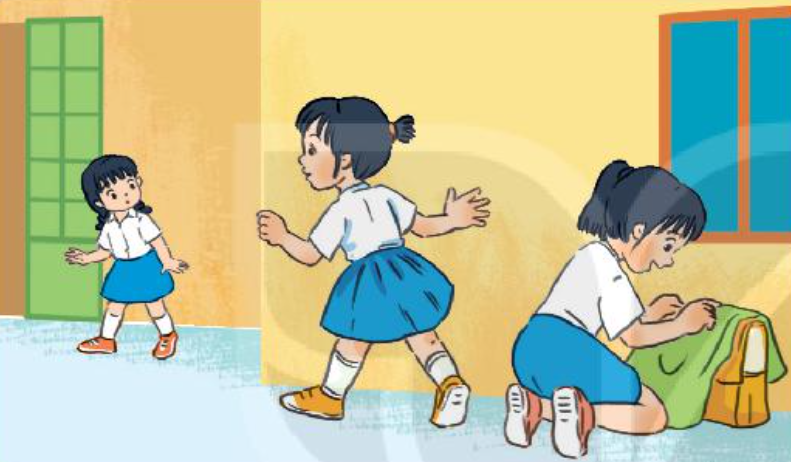 [Speaker Notes: 7 phút]
2. Đưa ra lời khuyên cho bạn
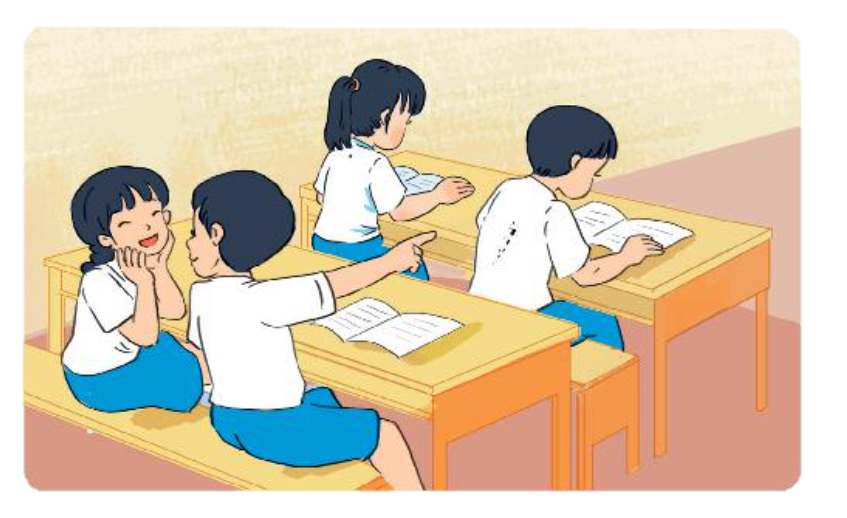 Hùng nên nhắc bạn cẩn thận, không vẩy mực lên áo của mình nữa. Nếu bạn vẫn tiếp tục, Hùng cần báo với thầy cô giáo để thầy cô giải quyết.
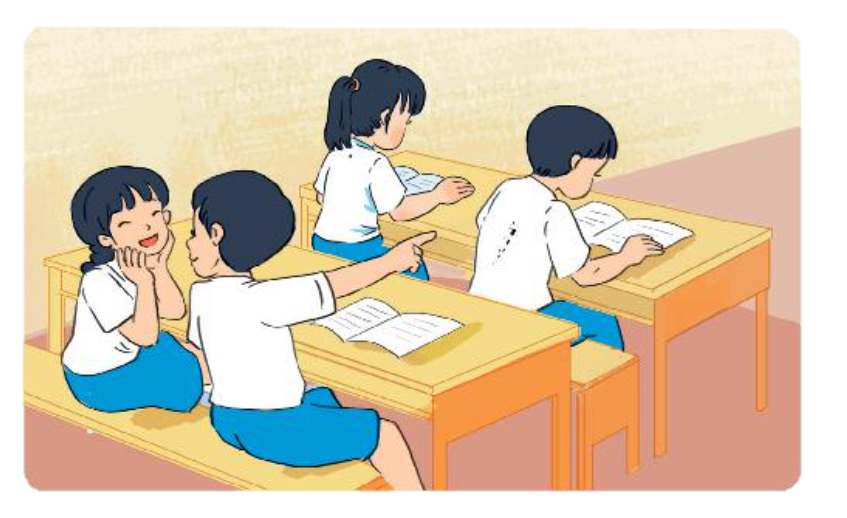 1
Hùng bị bạn bàn dưới vẩy mực vào áo
[Speaker Notes: Phân tích tranh, hành động, lời nói, cử chỉ
Nêu tình huống
Hỏi học sinh: “Em sẽ khuyên bạn Hùng điều gì?”]
2. Đưa ra lời khuyên cho bạn
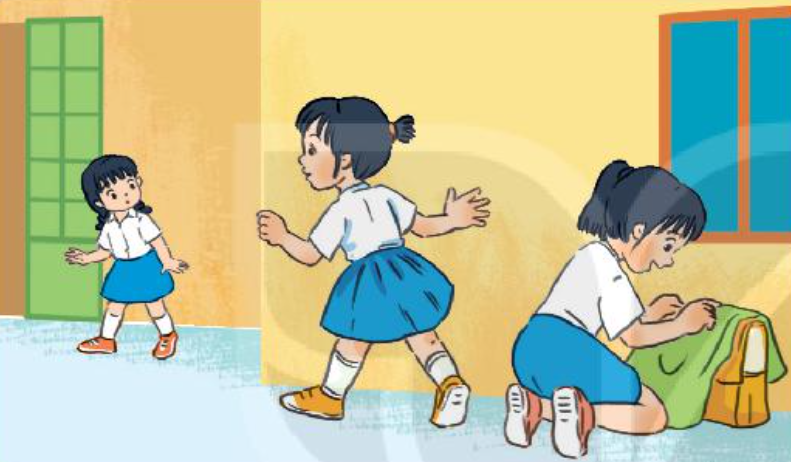 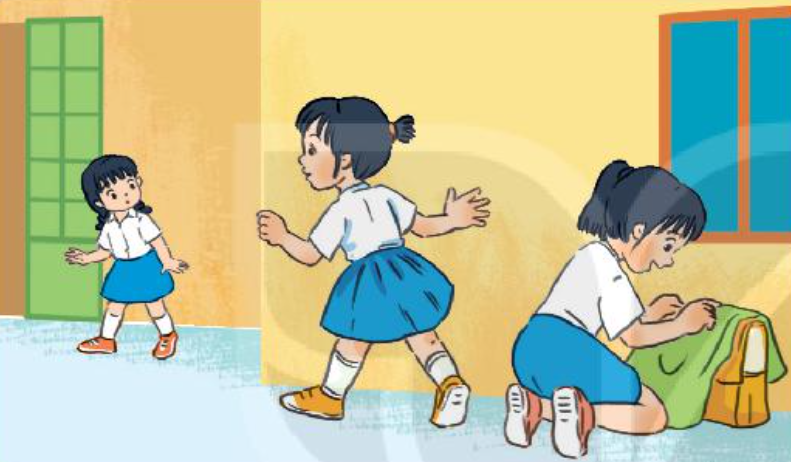 Hoa nên báo ngay với các thầy cô chủ nhiệm để giúp các thầy cô nhắc nhở chị lớp trên không tiếp tục giấu cặp sách nữa.
2
Hoa bị chị lớp trên giấu cặp sách
[Speaker Notes: Phân tích tranh, hành động, lời nói, cử chỉ
Nêu tình huống
Hỏi học sinh: “Em sẽ khuyên bạn Hoa điều gì?”]
Vận dụng
[Speaker Notes: 13 phút]
Chia sẻ cách tìm kiếm sự hỗ trợ khi gặp khó khăn ở trường
[Speaker Notes: Hoạt động nhóm 4 trong 3 phút]
Bạn đã gặp phải khó khăn gì khi ở trường?
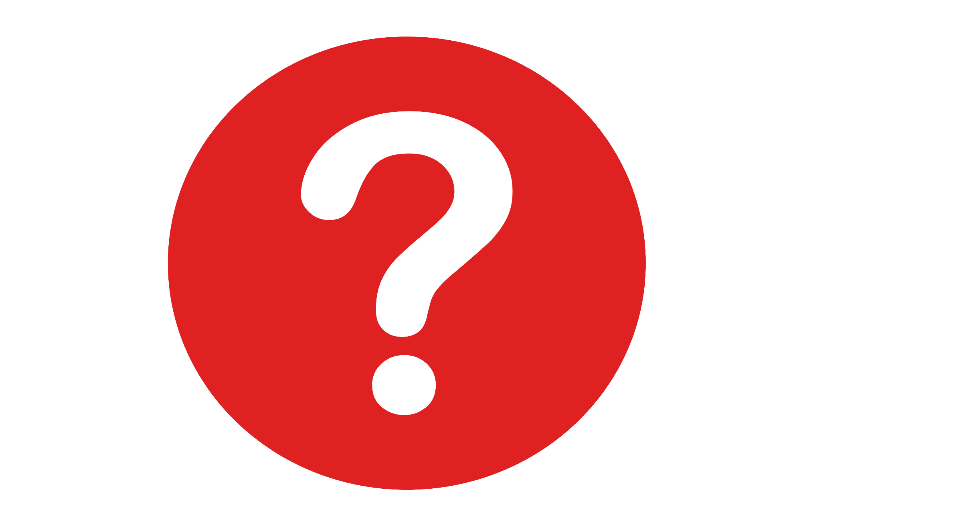 Bạn đã tìm ai hỗ trợ để giải quyết khó khăn đó?
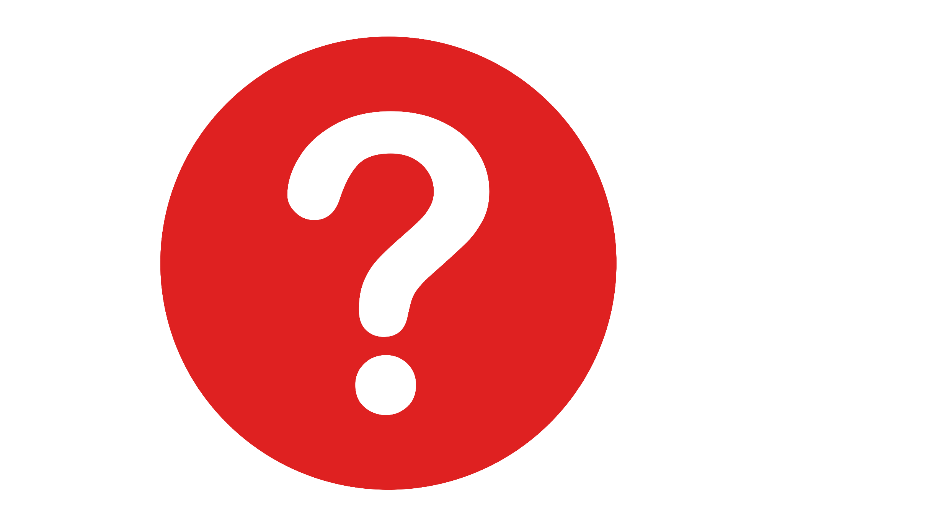 [Speaker Notes: Hoạt động nhóm 3 trong 3 phút
Sau đó đứng lên chia sẻ với cả lớp]
Nhắc nhở bạn bè tìm kiếm sự hỗ trợ khi gặp khó khăn ở trường
[Speaker Notes: Sau khi hoạt động nhóm để cùng nhau chia sẻ cách tìm kiếm sự hỗ trợ khi ở trường bây giờ cô mời một số bạn lên bục giảng để có thể chia sẻ lại cho cả lớp và sau đó con hãy nêu một câu nói để nhắc nhở bạn bè của mình tìm kiếm sự hỗ trợ khi gặp khó khăn ở trường cho cả lớp cùng nghe nhé]
Làm thẻ thông tin cá nhân
[Speaker Notes: Bây giờ cô cùng các con tiến hành làm thẻ thông tin cá nhân để ghi nhớ tên người thân, số điện thoại, địa chỉ để kịp thời tìm kiếm sự hỗ trợ khi gặp khó khăn ở trưòng nhé]
Thẻ thông tin cá nhân
Thẻ thông tin cá nhân
Họ và tên: ………………………………………......
Thẻ thông tin cá nhân
Họ và tên: ……………………………………………
Tên ba: ………………………………………………
SĐT: …………………………………………………
Thẻ thông tin cá nhân
Họ và tên: ……………………………………………
Tên ba: ………………………………………………
SĐT: …………………………………………………
Tên mẹ: ……………………………………………...
SĐT: …………………………………………………
Thẻ thông tin cá nhân
Họ và tên: ……………………………………………
Tên ba: ………………………………………………
SĐT: …………………………………………………
Tên mẹ: ………………………………………………
SĐT: …………………………………………………
Địa chỉ nhà: …………………………………………
[Speaker Notes: Khi chúng ta gặp sự cố gì thì ta có thể nhờ mọi người gọi cho bố mẹ để được giúp đỡ]
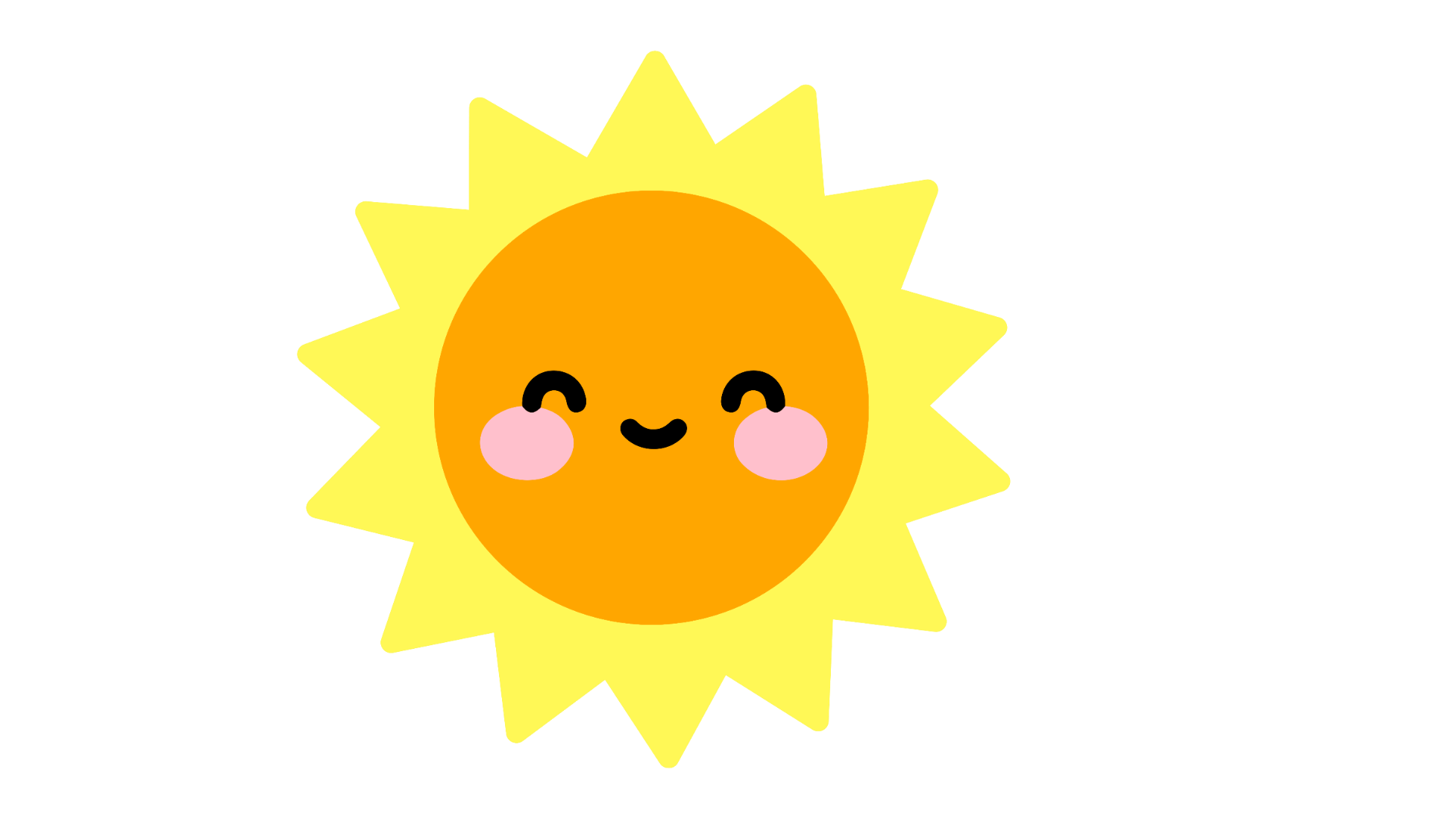 Ở trường nếu gặp khó
Tìm bạn bè, thầy cô
Tin cậy và chia sẻ
Khó khăn nào cũng qua
Củng cố và dặn dò
[Speaker Notes: 13 phút]